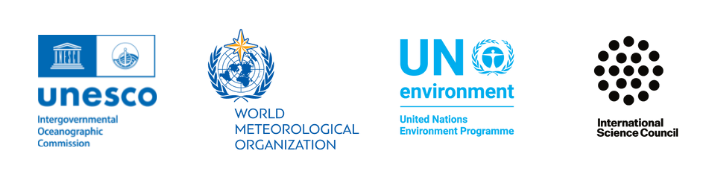 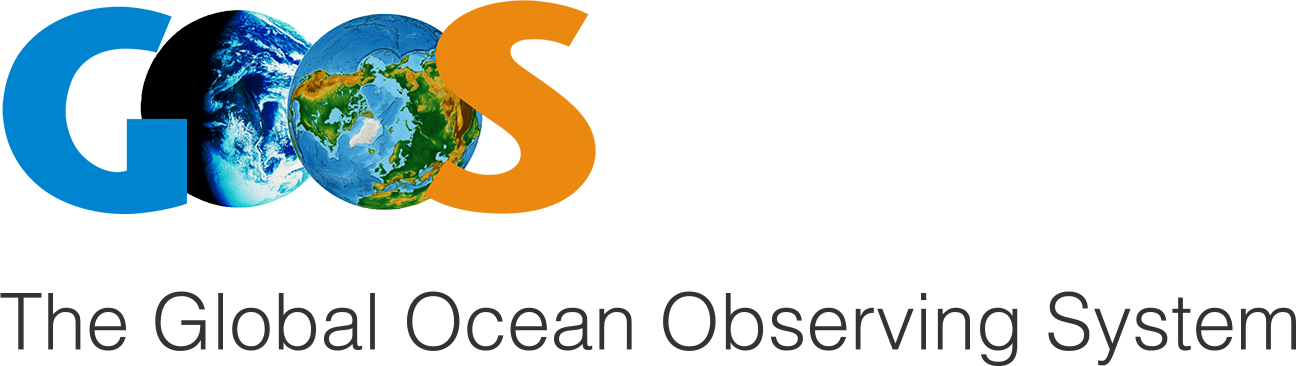 15th Session of Observations Coordination Group (OCG)
OCG-15 Session, 13-17 May, 2024
ONC, Victoria, British Columbia, Canada
[Speaker Notes: Ann]
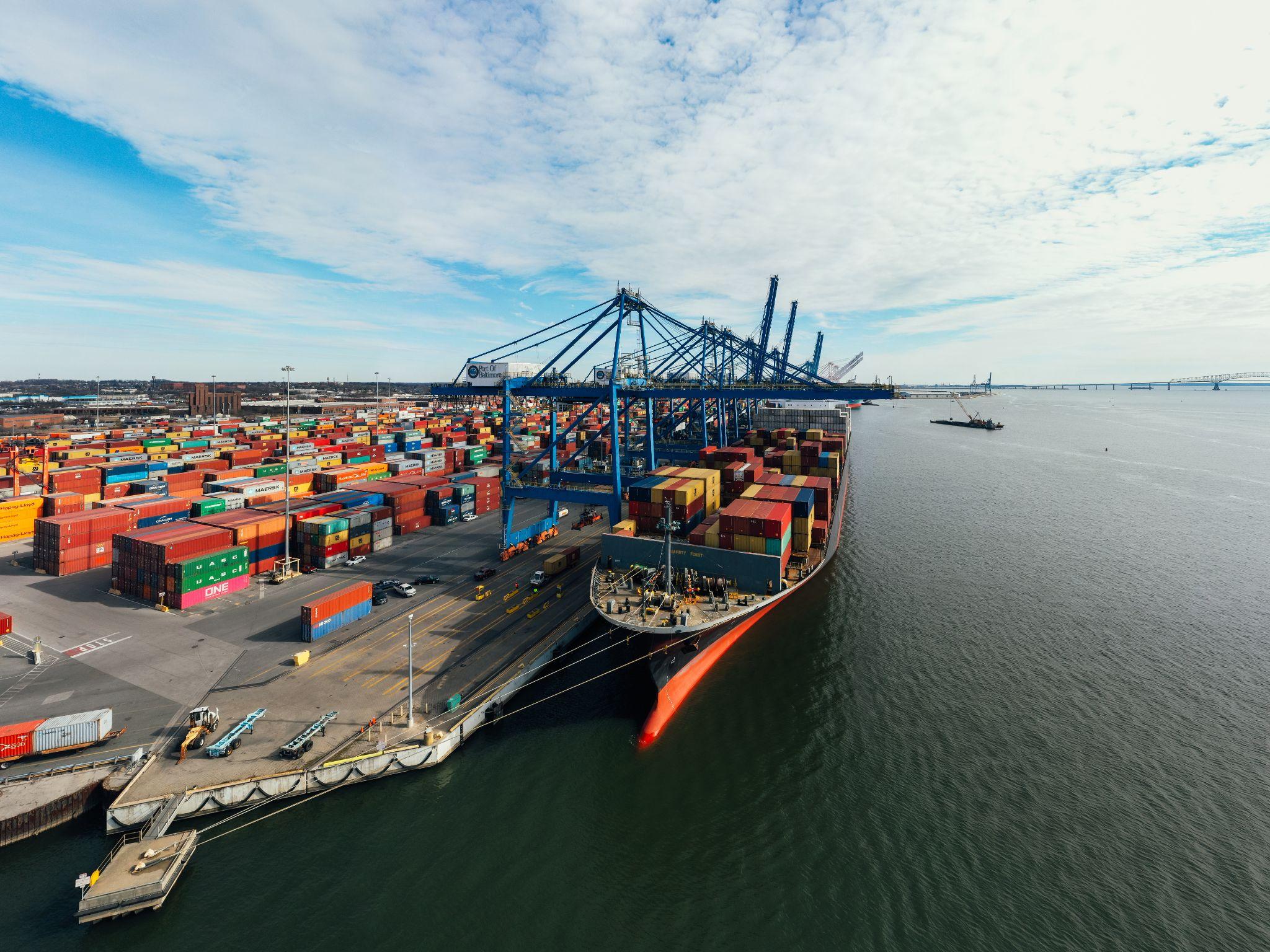 OCG-15 Etiquette
Keep your microphone muted unless you are speaking and try to use video.
For question or comment, please use the chat box or indicate by raising your hand in order to be called upon by the moderator.
Please be succinct in both your questions and answers.
The sessions will be recorded for the purpose of writing the report, and the recordings deleted afterwards.
Attendees who are joining as observers please edit their names and note OBS_ in front of their name.
[Speaker Notes: Ann]
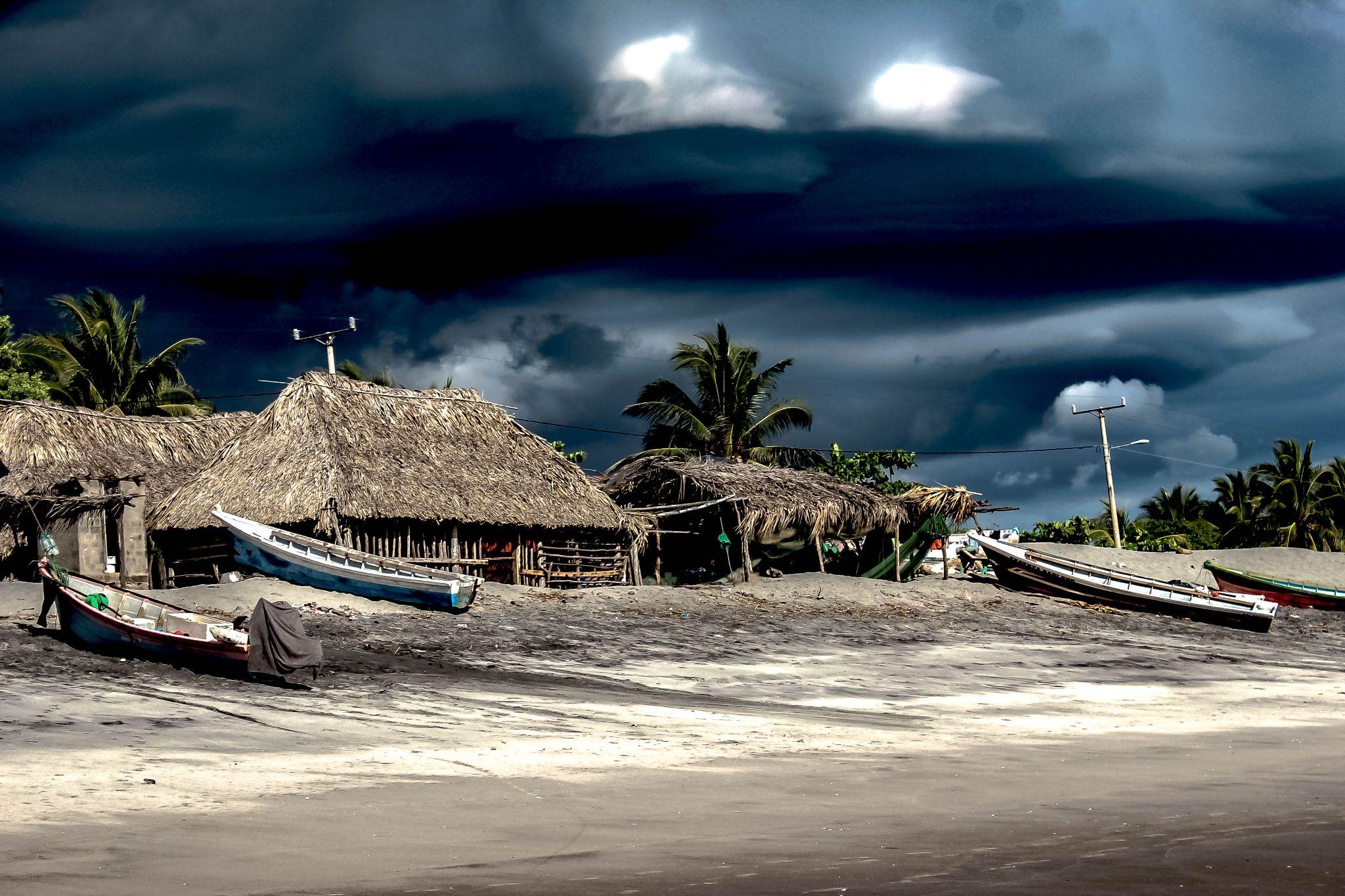 OCG-15 Format
Meeting time: Mo-Thur -  9 - 17:30 pm PST, Fri - 9 - 12 pm PST
Annotated Agenda at the bottom of the timetable outlines questions and intended outcomes for each session
Agenda topic, presenter and materials are linked in the Agenda and on the OCG-15 website
Notes and Key points will be recorded and reviewed daily
Workshops
Best Practices at Ocean Networks Canada - May 14
WIS 2.0 - May 13
Observing Implementation - May 15
[Speaker Notes: Ann]
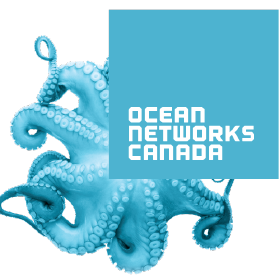 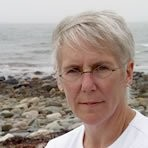 Dr. Kate Moran - President, Ocean Networks Canada at University of Victoria


Daniela Loock - Director, Corporate Services at Ocean Networks Canada
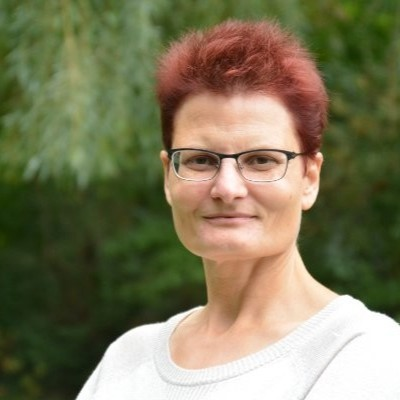 [Speaker Notes: Status of the Observing system:  recovering from COVID gaps, particularly moorings
Remaining gaps:   Indian Ocean (RAMA, Argo, Drifters) - US committed $2.5M resources to replace all of the RAMA moorings
New capabilities coming online: BGC-Argo, more gliders, etc.]
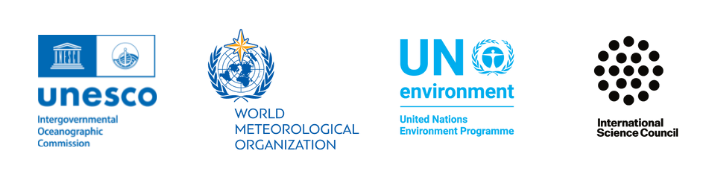 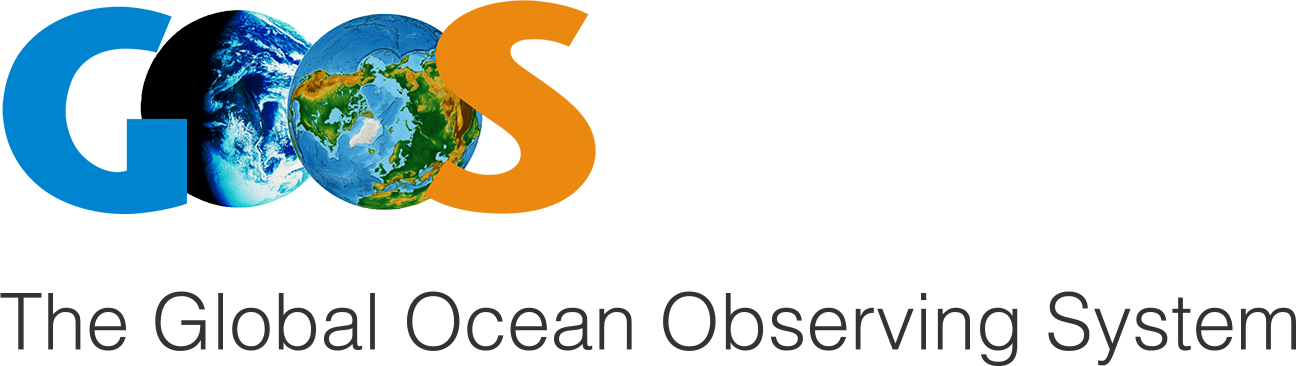 Observations Coordination Group
David Legler (OCG Chair) and the OCG Executive Committee
OCG-15 Session, 13-17 May, 2024
ONC, Victoria, British Columbia, Canada
[Speaker Notes: Status of the Observing system:  recovering from COVID gaps, particularly moorings
Remaining gaps:   Indian Ocean (RAMA, Argo, Drifters) - US committed $2.5M resources to replace all of the RAMA moorings
New capabilities coming online: BGC-Argo, more gliders, etc.]
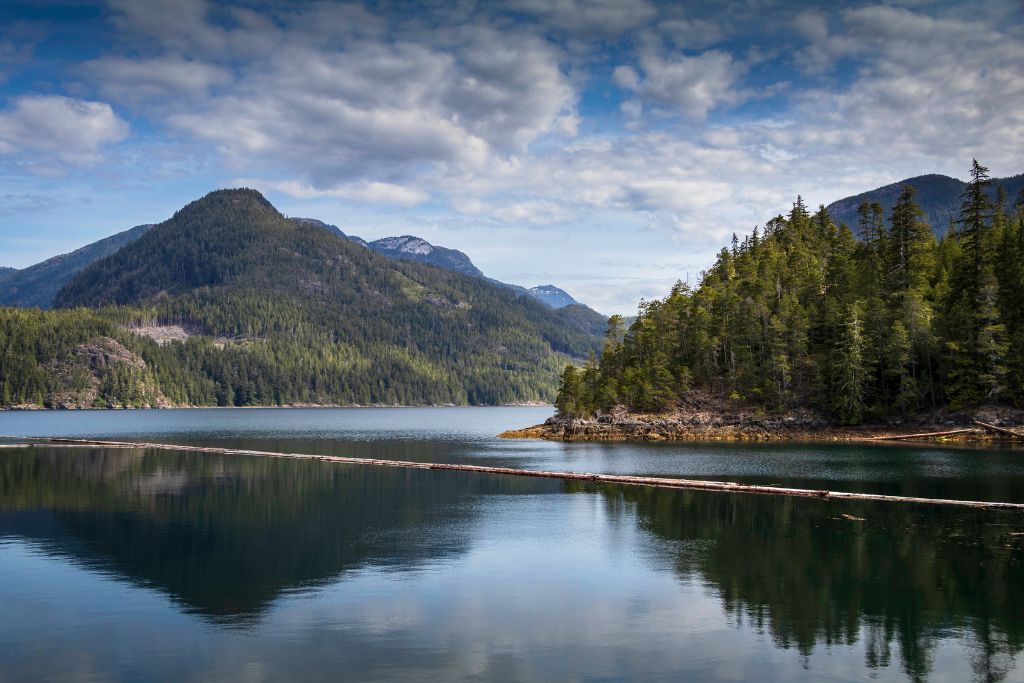 Welcome
To
Victoria!
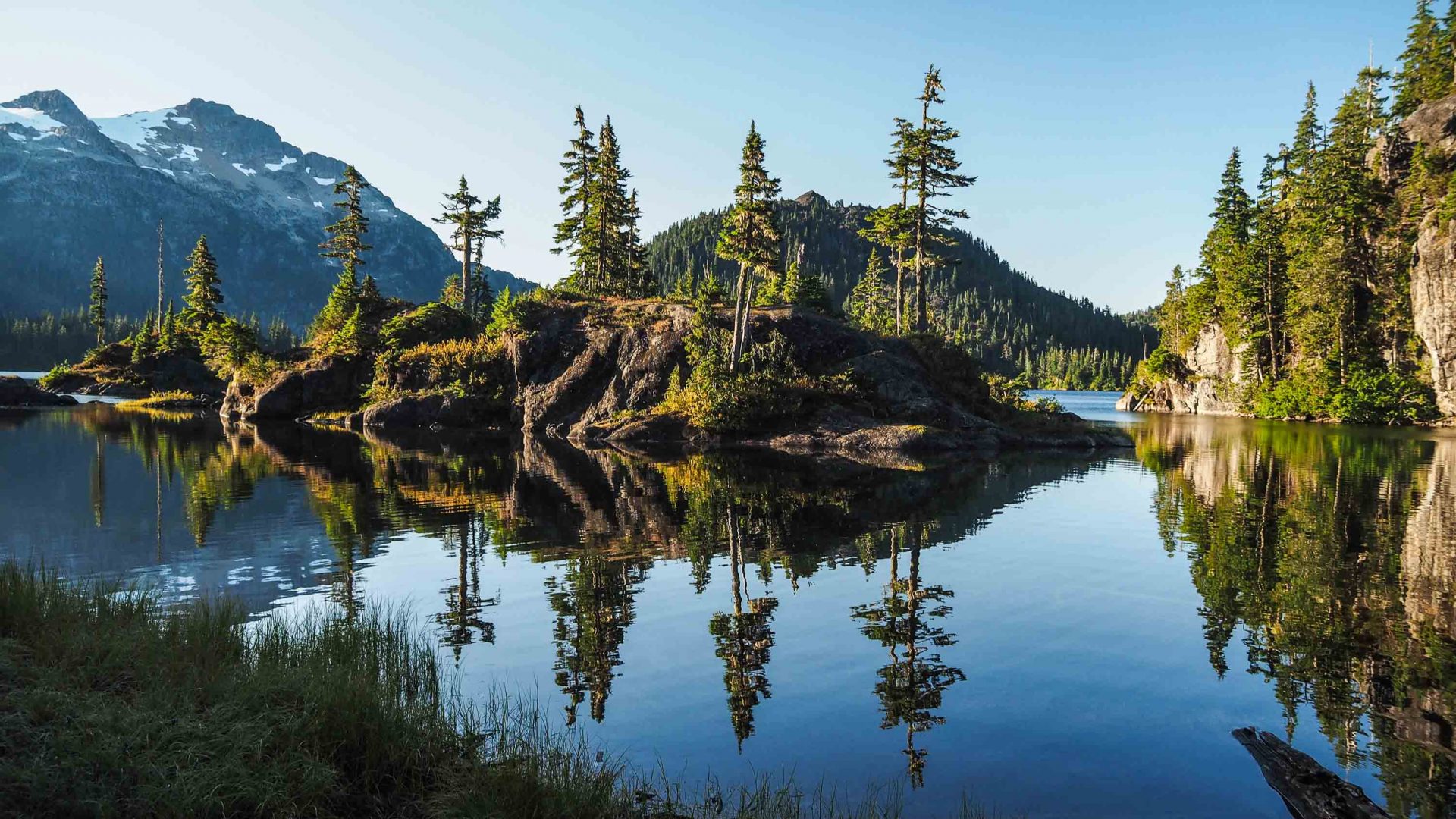 Recap since OCG-15
Observations Coordination Group/GOOS continues its central role in developing an efficient, coordinated, and useful ocean observing system
Recognition of OCG as a central pillar of GOOS and significant strategic importance
Authoritative and public GOOS voice with the Report card strengthens, plus public ‘news’ items are often linked to “OCG” and networks
UN Decade opening up new connections and opportunities
Ocean-OPS.org goes dark, restructuring underway!
A year of challenges, ingenuity, determination
[Speaker Notes: Congratulations on making it through this year. Largely recovered, except ship-based activities where we WILL see a COVID gap in our records. 
Despite the limitations from COVID, the community has responded and demonstrated dedication to ocean observing
OCG too 

UN Decade (Wed)

Work and collaboration with UN Decade Programmes as they initiate
Time consuming endeavour. UN Decade activities are a pathway to change. Opportunity for more engagement (eventually resourcing???)
Things are becoming more clear, still need to be vigilant for duplication, efficiency, opportunity and developing and implementing the system. 
How best for OCG to support networks with this?

EH Notes
What do we need this to do at the start of the meeting
Lay out some excitement about the agenda and aims
Show progress and good work across the year, responding to circumstances, focus on foci and actions from last year, acknowledge people's work, commitment, progress, ideas of exec (Vice Chairs) and networks - real successes we ahev had - we should be very clear on this - OCG, the networks gains recognition for efforts - in turn support our work to develop observing system
Other work to make OCG meaningful for OO -  WMO IP etc
Challenges ahead
How our discussions this week will help guide OCG]
Achievements, important initiatives, evolving actions (May 2024)
Data Implementation Strategy
OCG and Dialogues with Industry
OCG Cross Network Data Implementation Strategy (GOOS- 296)
ERDDAP seminar series
Data and metadata integration
Dialogues with Industry Roadmap: Maturing the Ocean Enterprise to Deliver Essential Societal, Economic, and Environmental Benefits  (GOOS- 294)
Ocean Enterprise Initiative
Data/metadata integration discussion (5 March 2024)

OceanOPS/OCG, OBIS,  BioEco Portal, and ODIS, discussed implementation, resource opportunities.
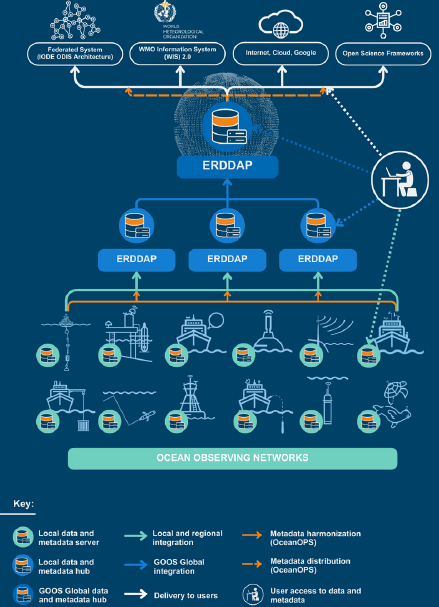 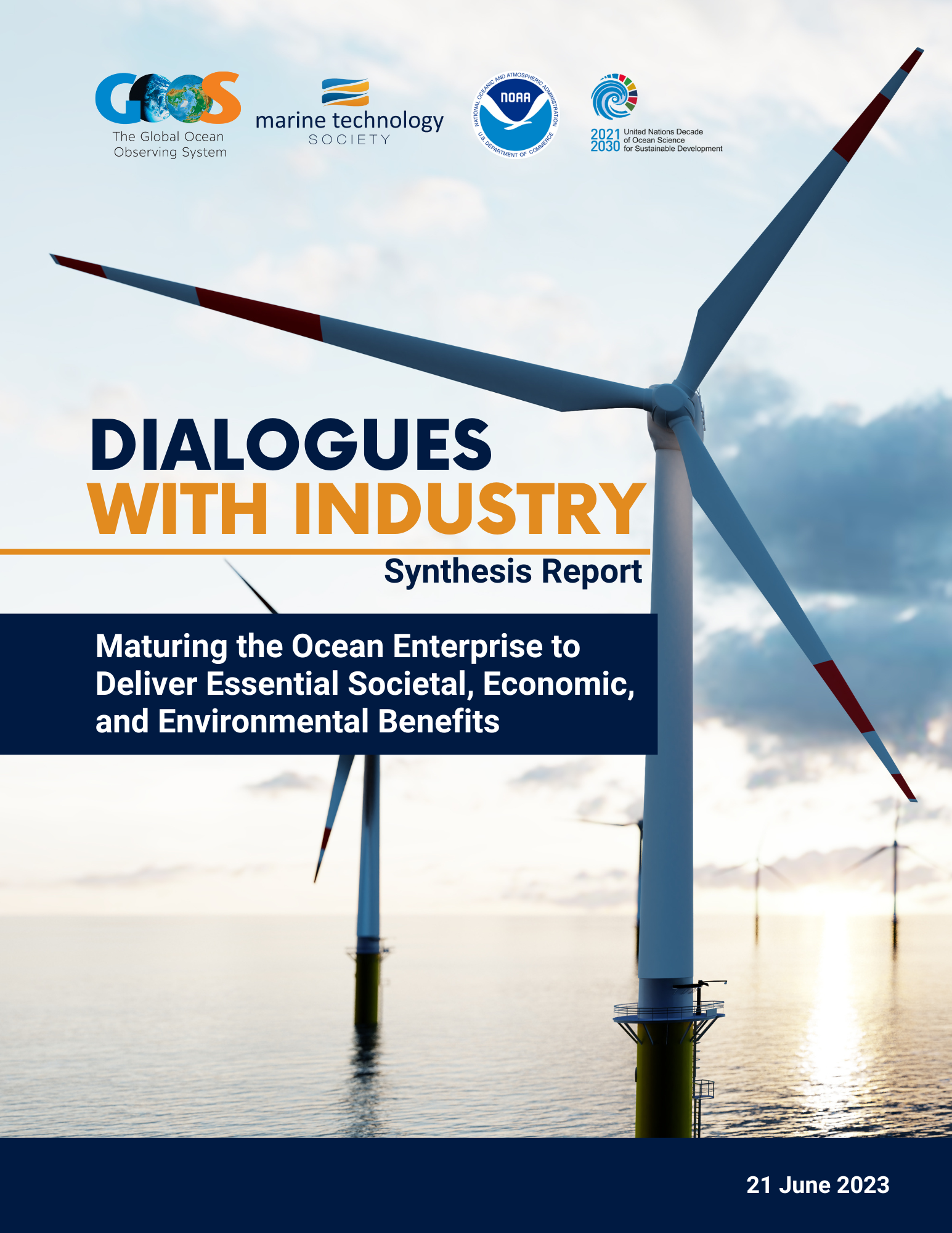 Best Practices
        Adoption of Argo BP.
 9 “GOOS endorsed” BPs available via the Ocean Best Practices System repository


       Capacity Building
       Medi-1 workshop, Ocean Observations side event at the 18th WMO Regional Association I Conference, equipment donations, PMO training workshop.


        Impact Study

The 8th WMO Workshop on the Impact of Various Observing Systems on NWP. Awaiting outcomes!
OceanOPS Restructuring
Network readiness level
Report Card 2023 (ocean-ops.org/reportcard)
OceanOPS restructuring document
Roundtable March 2024
Task Team on Metrics established, ToR. 
Monthly meeting on the thematic discussion. 
Draft metrics on data and metadata
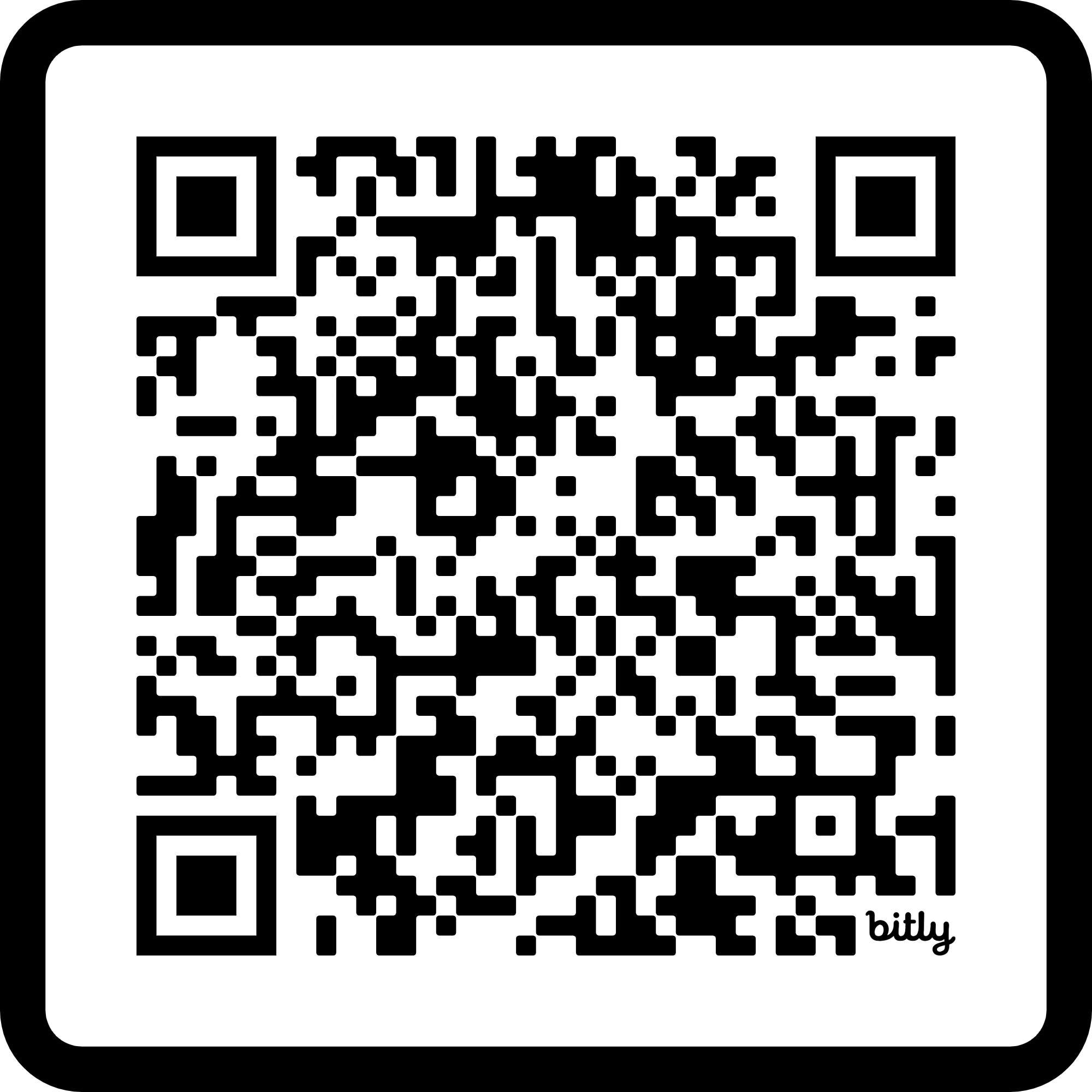 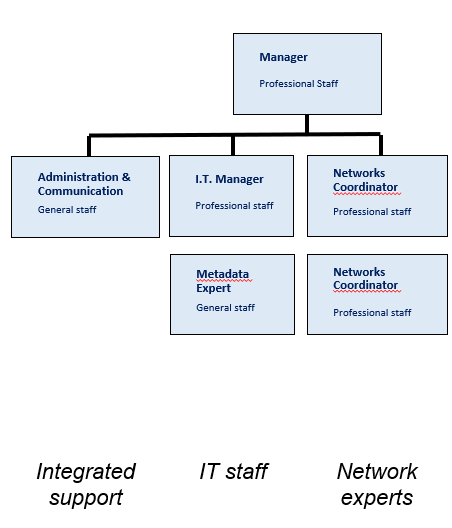 New networks expansion
OCG-15 (13-17 May, Victoria, BC, Canada)
FVON, SmartCable, SOCONET → being new networks
Bring together the potential emerging networks and existing networks → potential overlaps and opportunities.
3 notable topics
CIOOS + indigenous + ocean carbon 
Requirements + Co-design 
WIS 2.0 
Poster session, Cross panel discussion …
[Speaker Notes: Note: expected outcomes or decision etc.]
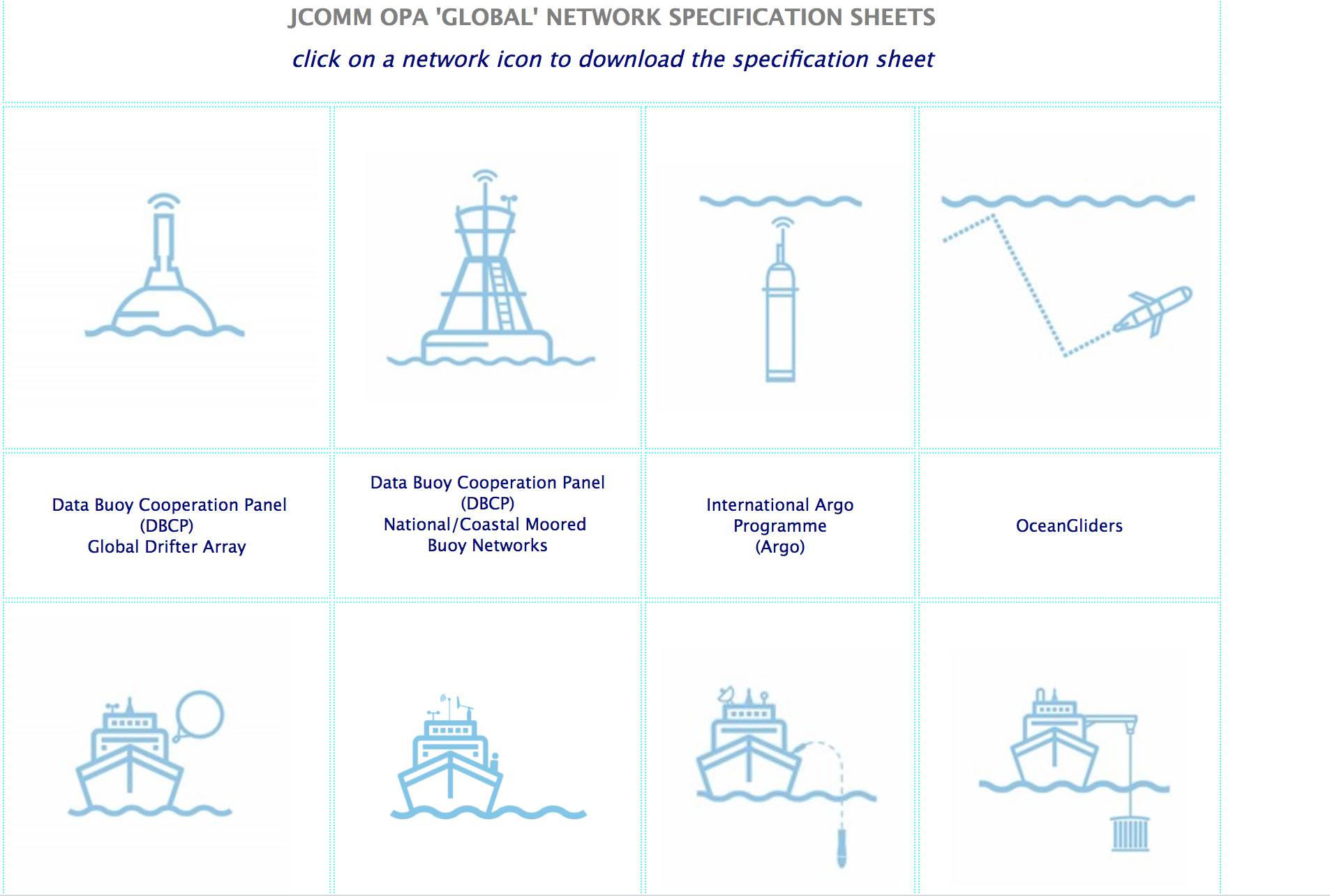 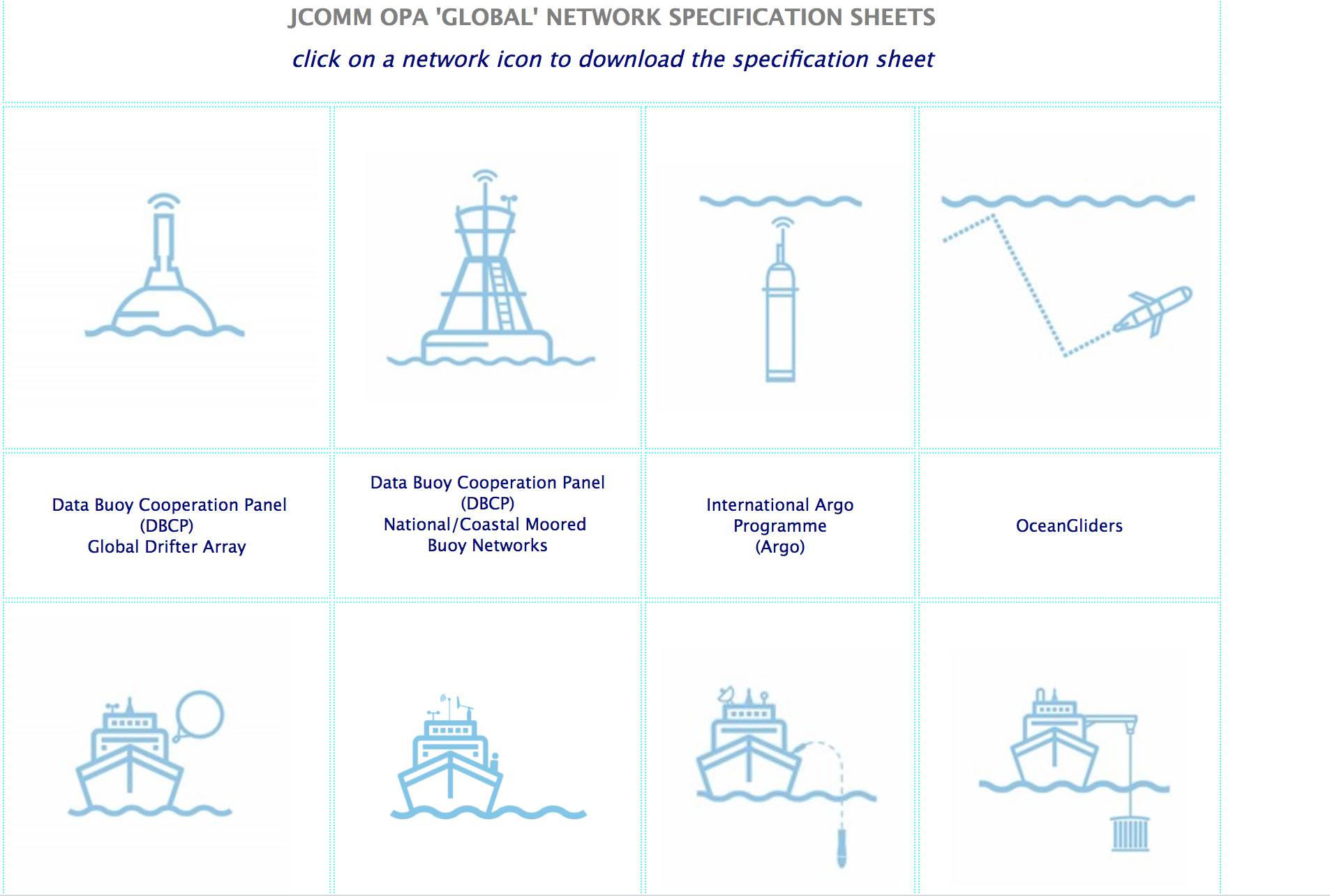 Aims of OCG-15
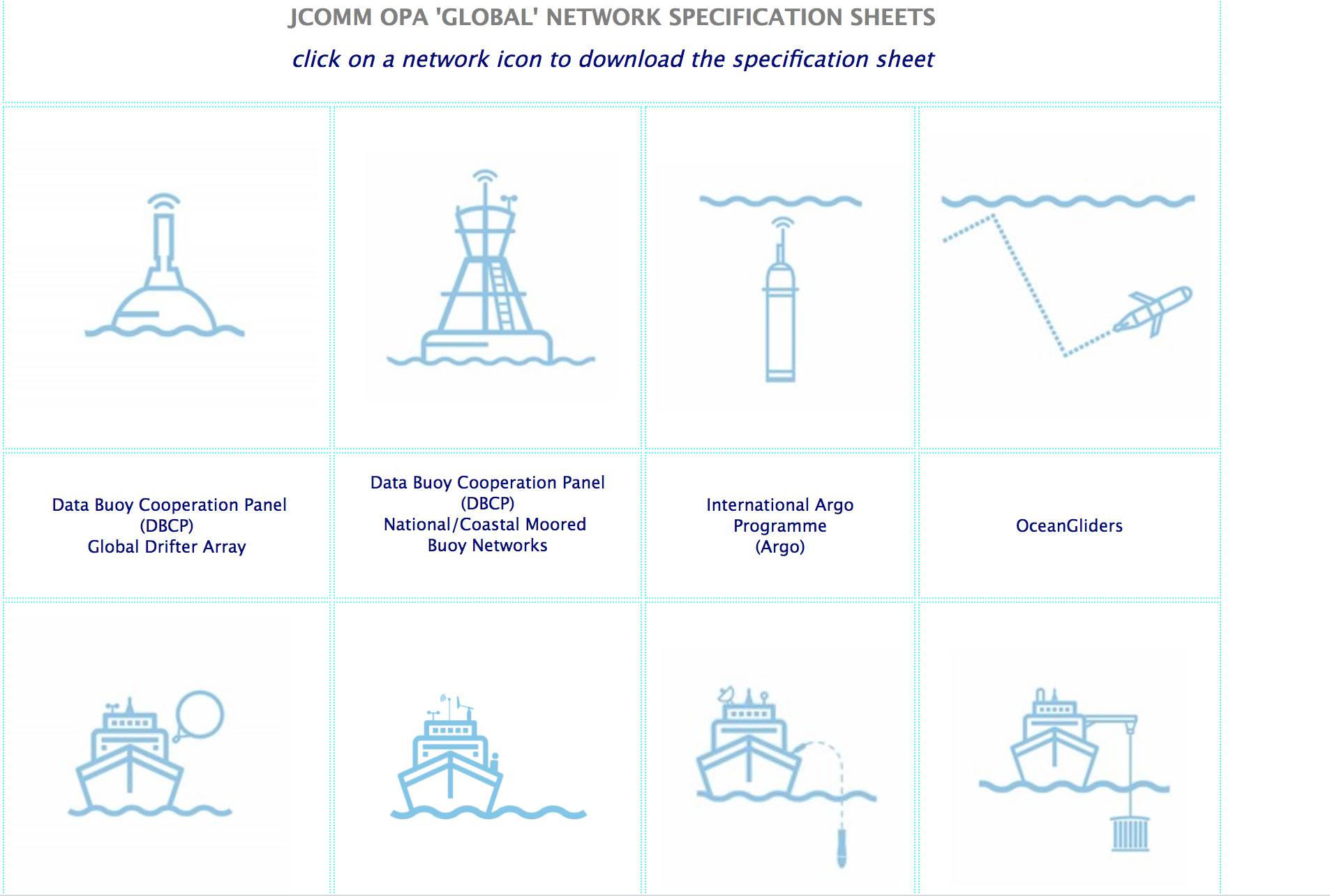 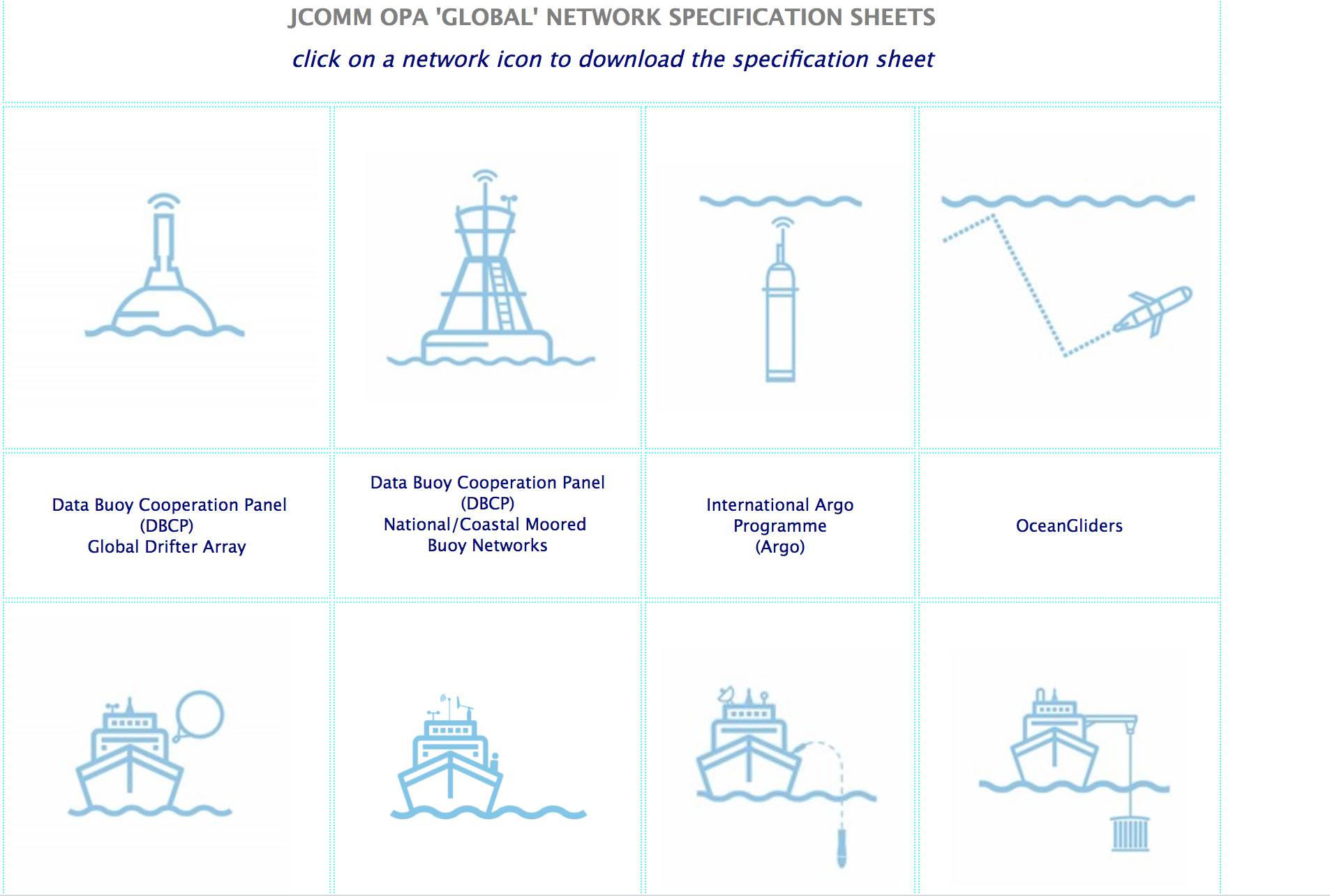 OCG strives to enhance engagement with the Networks and focussing tasks on network needs and priorities
OceanOPS restructuring, and charting the course for the next year+
How we work with requirement setting and observing Implementation
New networks (metrics, and considering new networks)
Implementation for OCG Data Strategy, including WIS 2.0
Engagement with a new GRA - Canada
Setting priority actions for the next year!
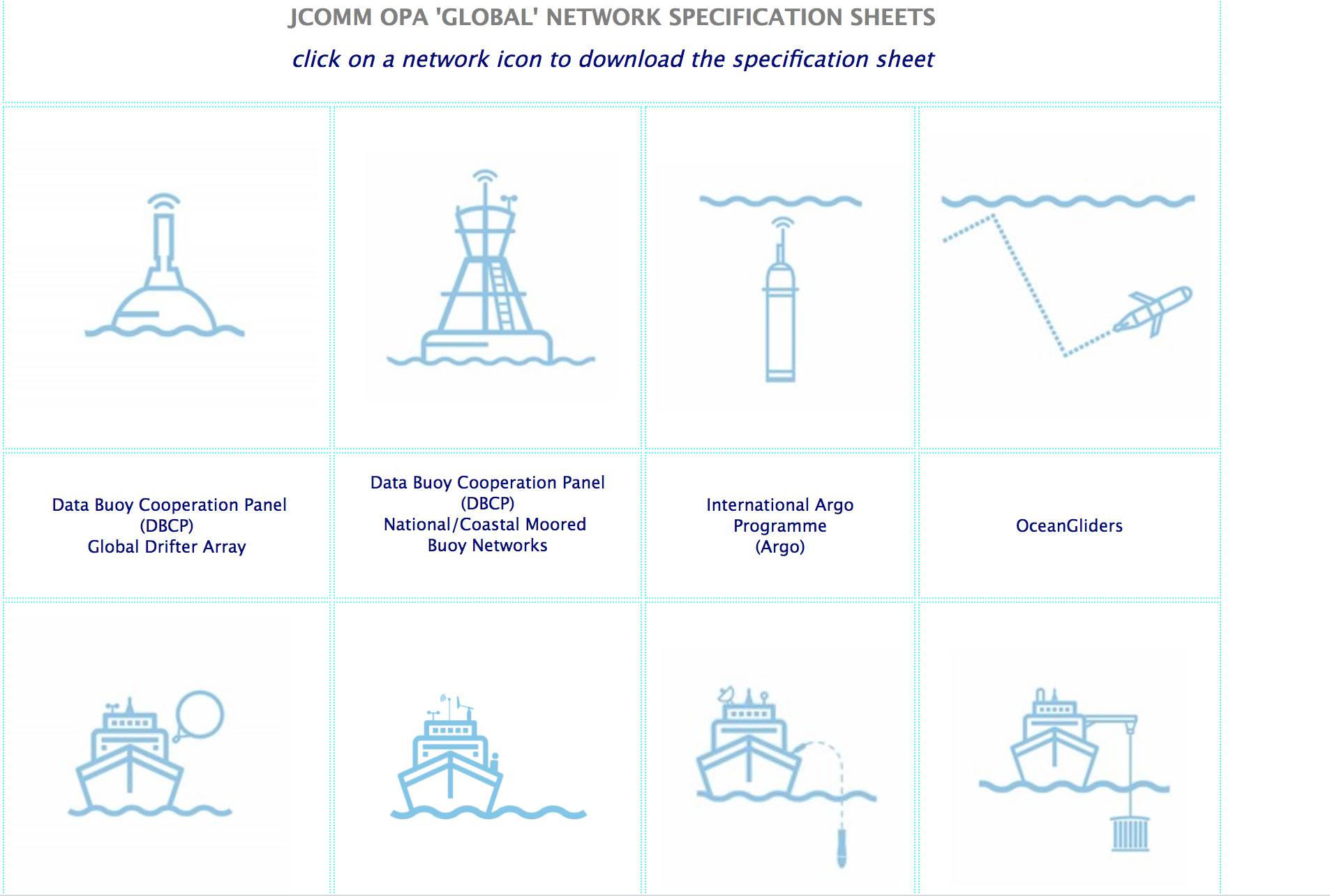 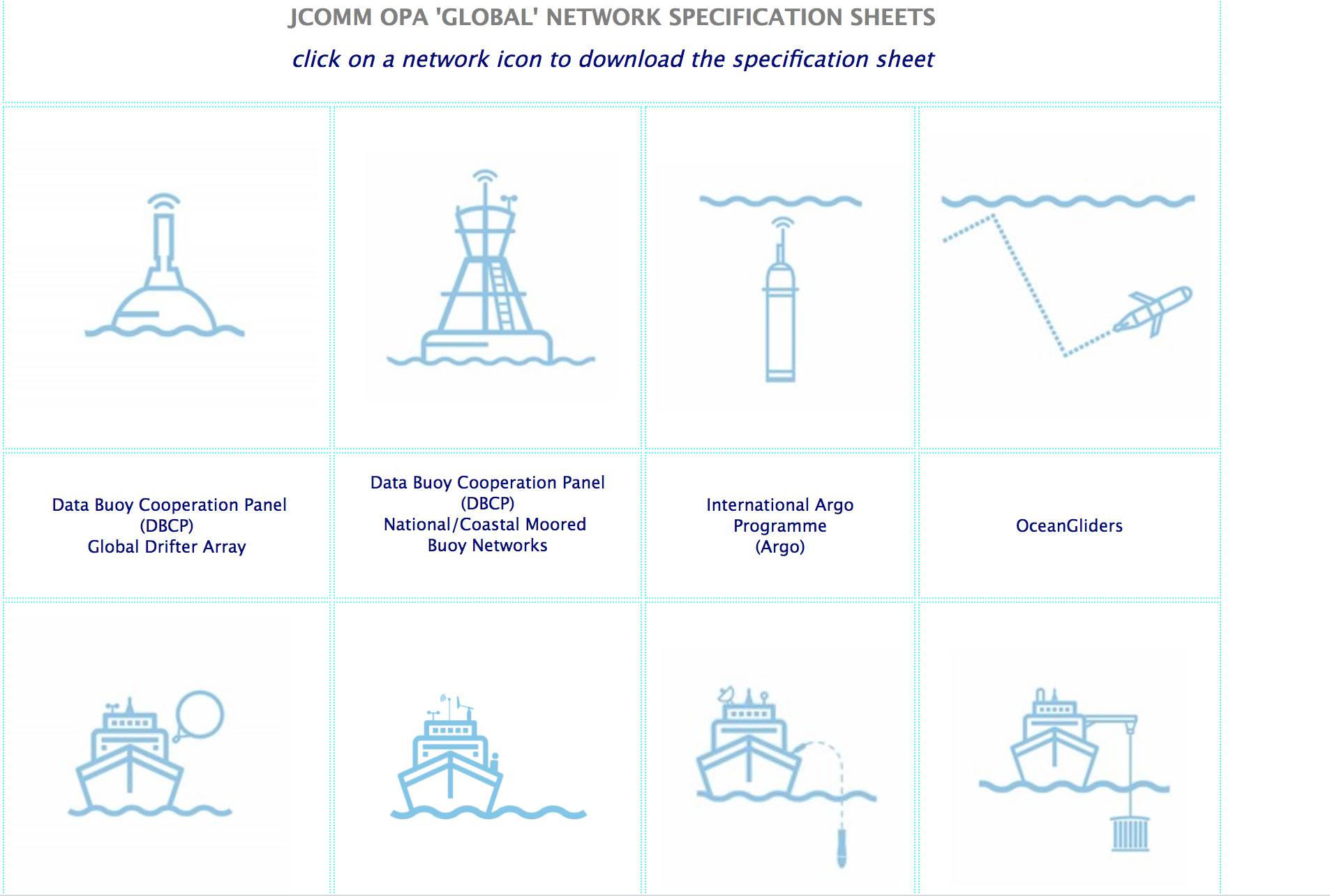 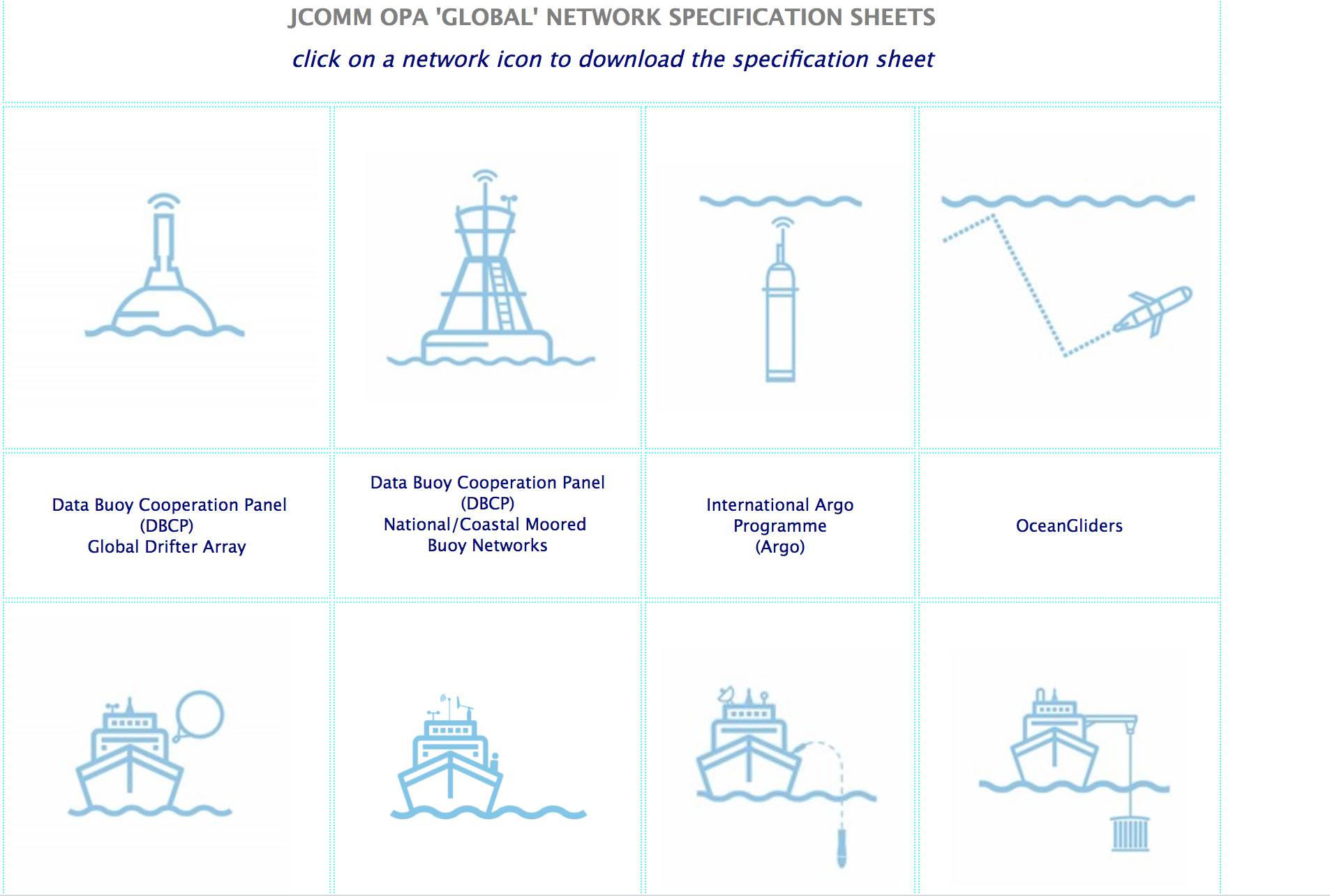 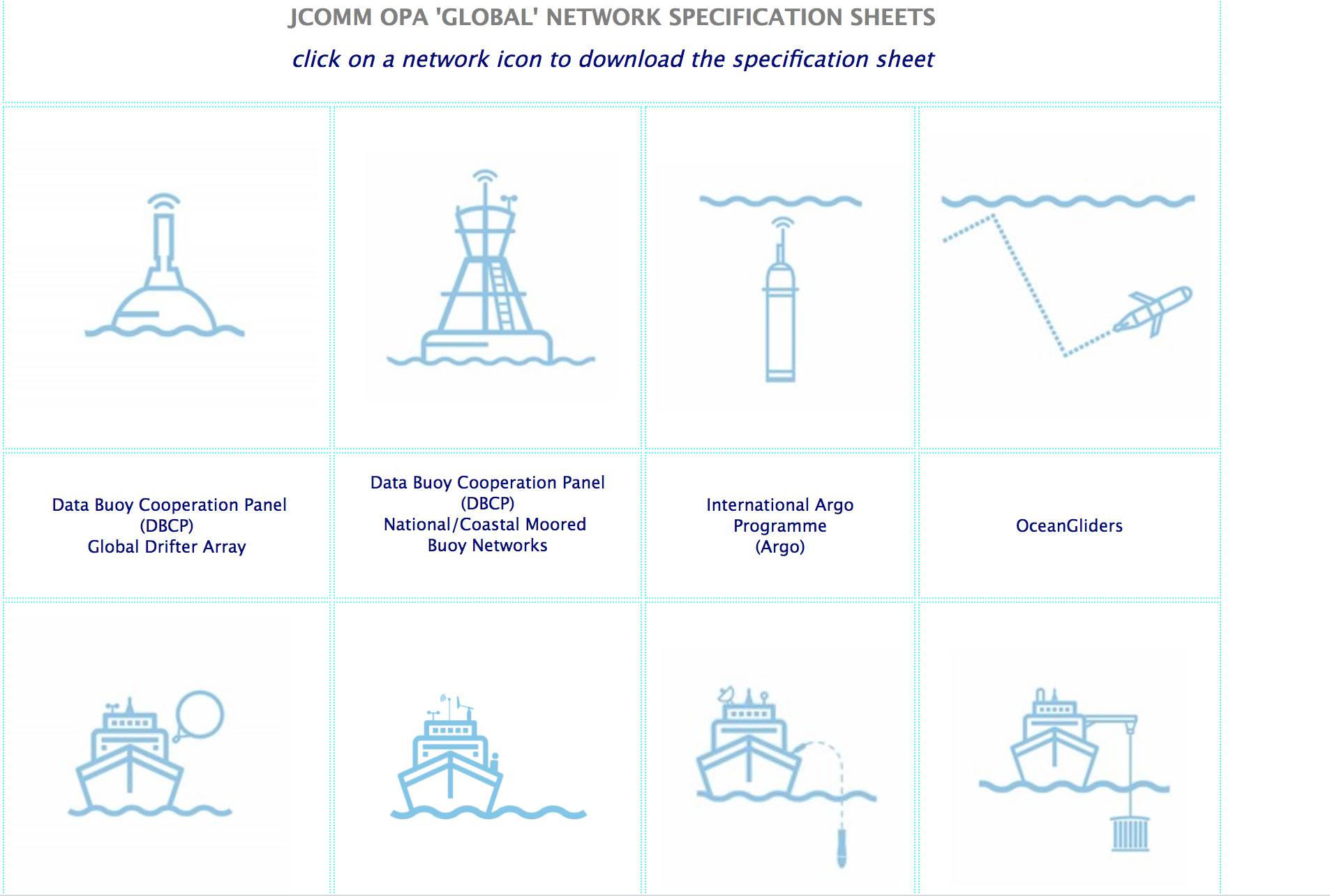 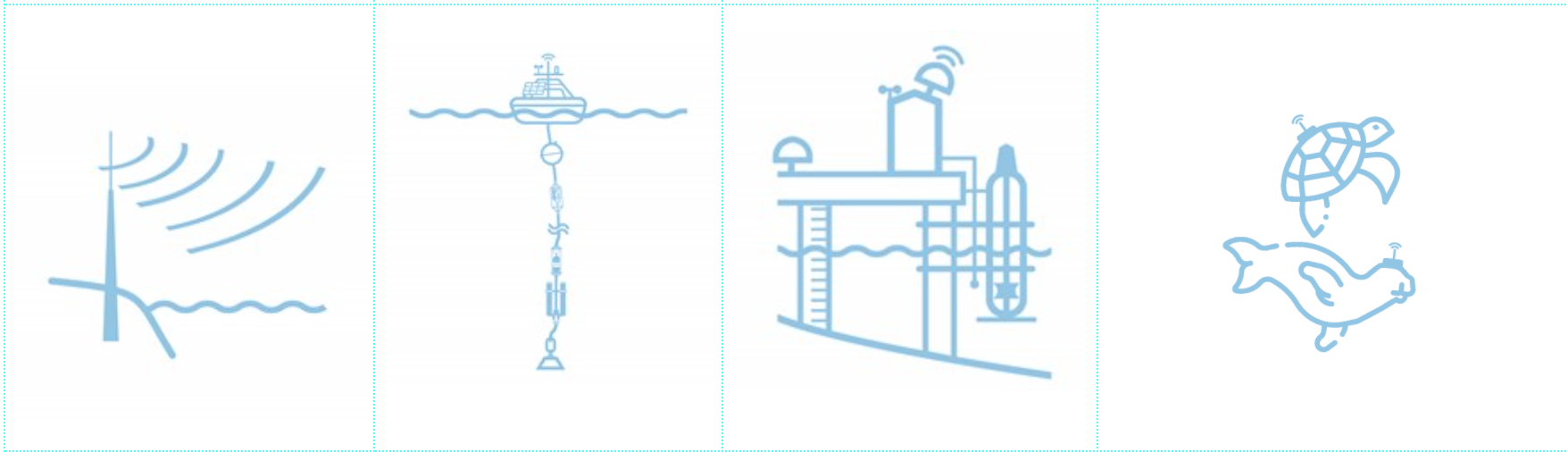 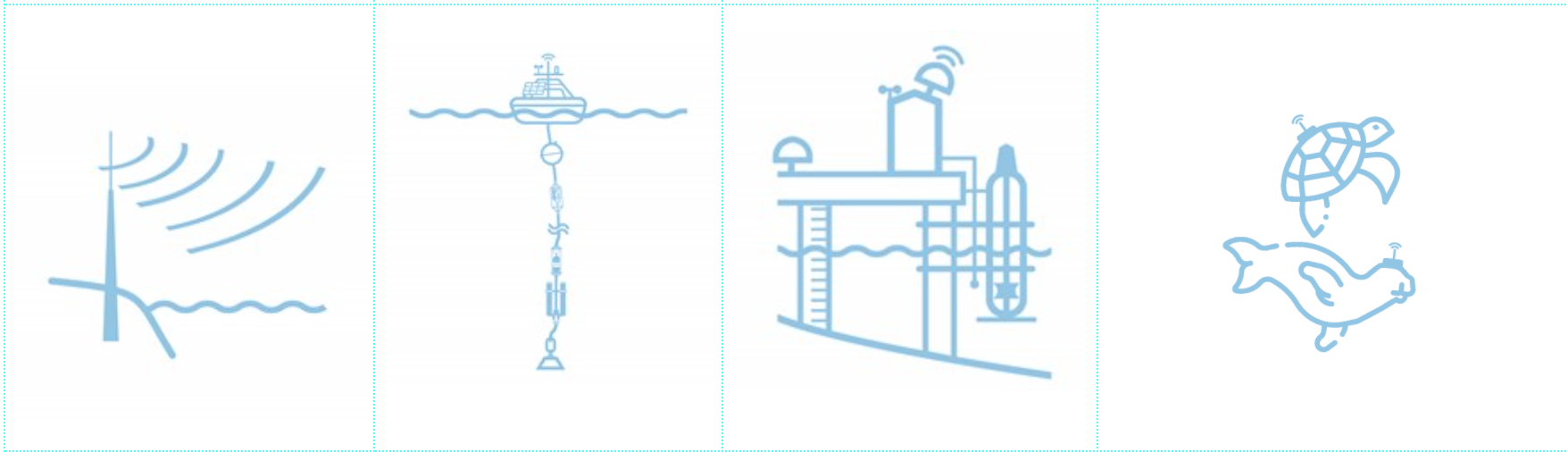 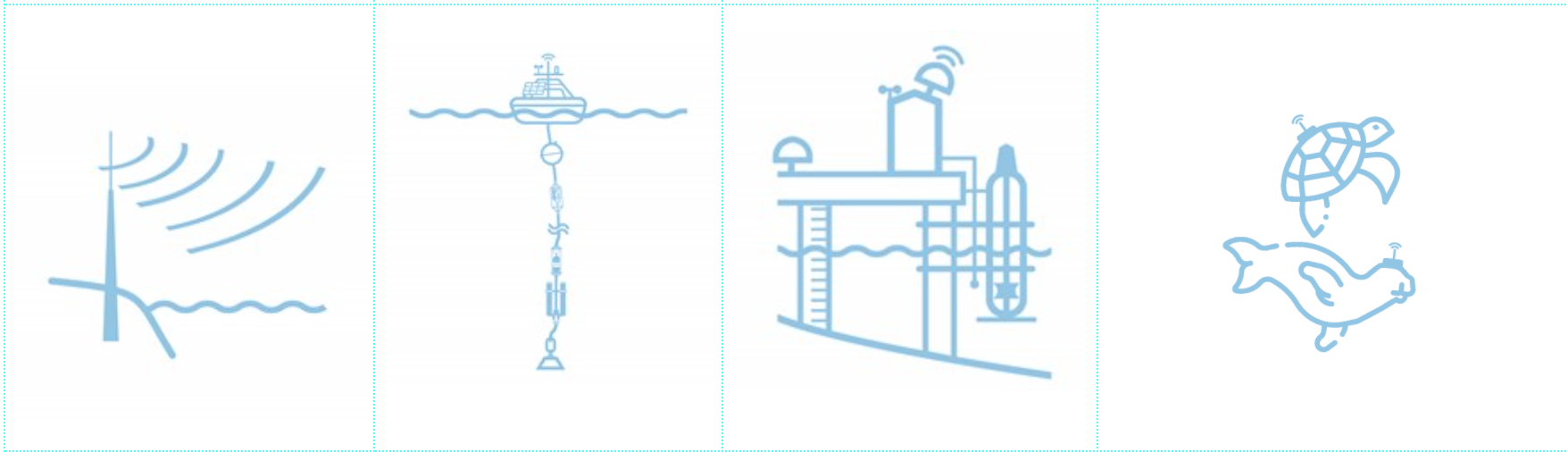 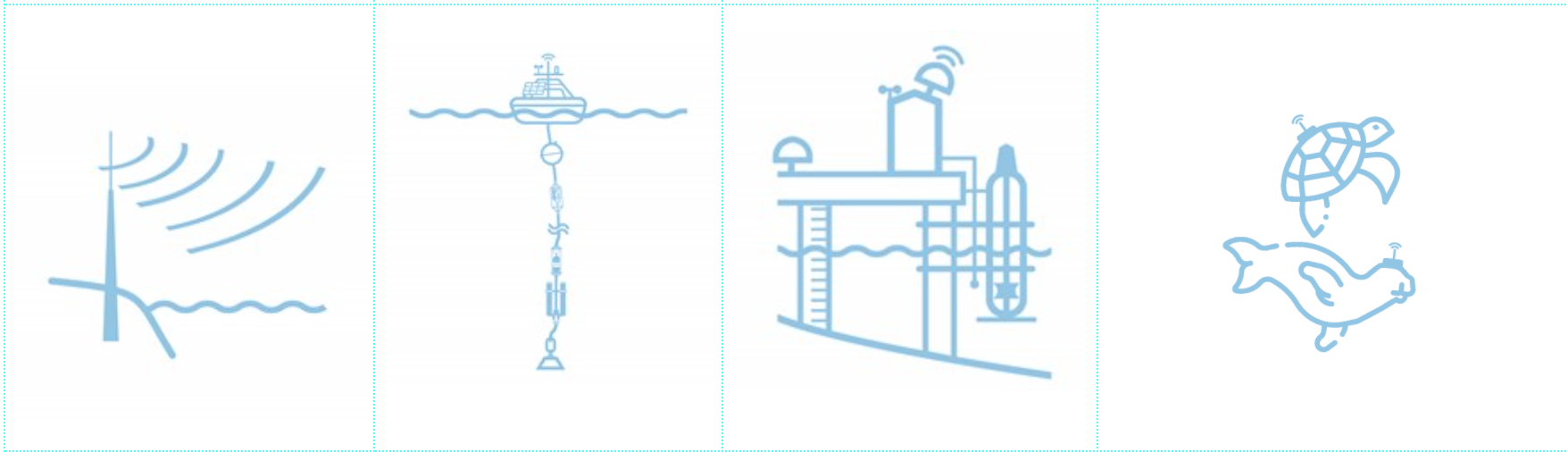 [Speaker Notes: Congratulations on making it through this year. Largely recovered, except ship-based activities where we WILL see a COVID gap in our records. 
Despite the limitations from COVID, the community has responded and demonstrated dedication to ocean observing
OCG too 

UN Decade (Wed)

Work and collaboration with UN Decade Programmes as they initiate
Time consuming endeavour. UN Decade activities are a pathway to change. Opportunity for more engagement (eventually resourcing???)
Things are becoming more clear, still need to be vigilant for duplication, efficiency, opportunity and developing and implementing the system. 
How best for OCG to support networks with this?

EH Notes
What do we need this to do at the start of the meeting
Lay out some excitement about the agenda and aims
Show progress and good work across the year, responding to circumstances, focus on foci and actions from last year, acknowledge people's work, commitment, progress, ideas of exec (Vice Chairs) and networks - real successes we ahev had - we should be very clear on this - OCG, the networks gains recognition for efforts - in turn support our work to develop observing system
Other work to make OCG meaningful for OO -  WMO IP etc
Challenges ahead
How our discussions this week will help guide OCG]
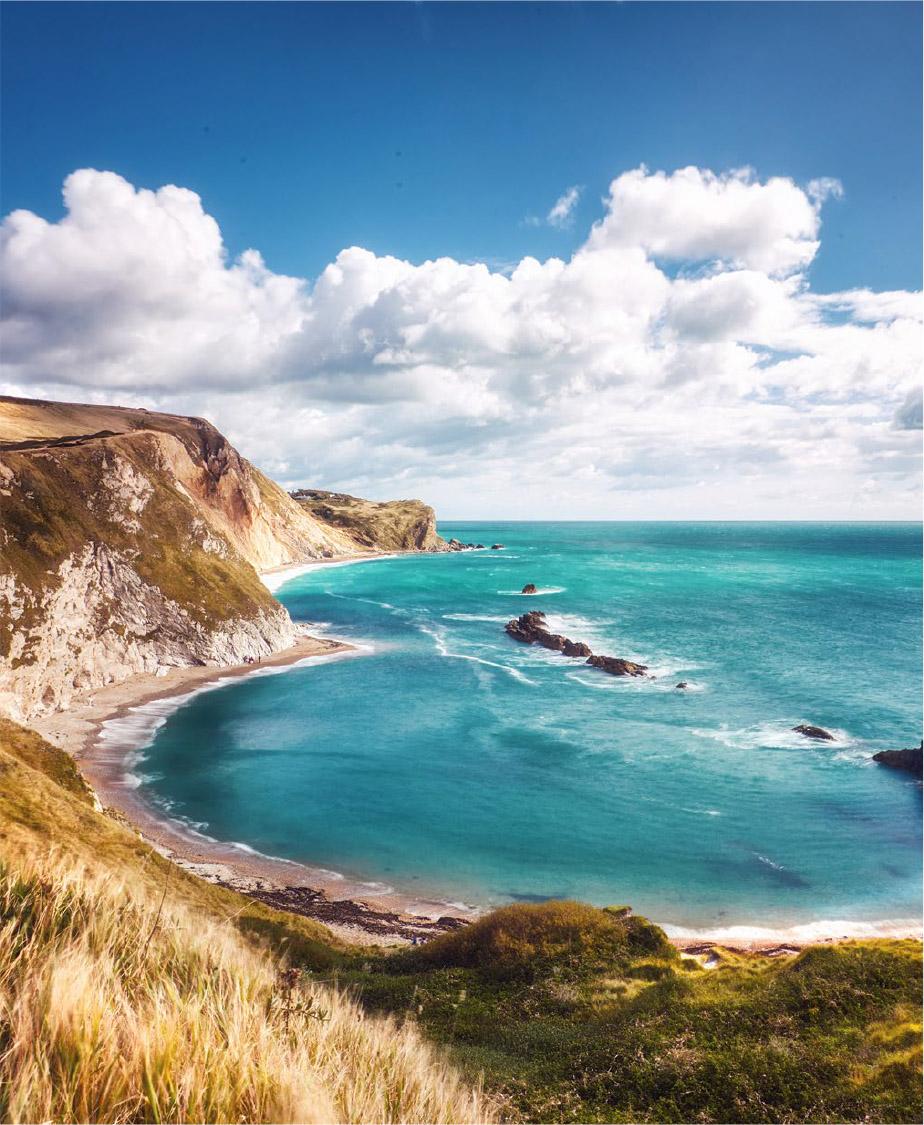 Major Challenges
Continued erosion of resourcing of many ocean observations (but some networks are growing, eg OceanGliders). 
No guide or process to integrate and/or prioritize observing activities. How do we coordinate/prioritize? (with Panels and others)
Restoring OceanOPS and charting a future for OceanOPS services
Engaging and guiding private sector interests and resources (Challenge and Opportunity), eg GOOS/MTS Dialogues
Integration of emerging networks and clear guidelines for other networks wanting to be an OCG network
Finding a new OCG chair and other vice chair
‹#›
[Speaker Notes: There needs to be more dialogue and coordination around a effectively implement the FOO]
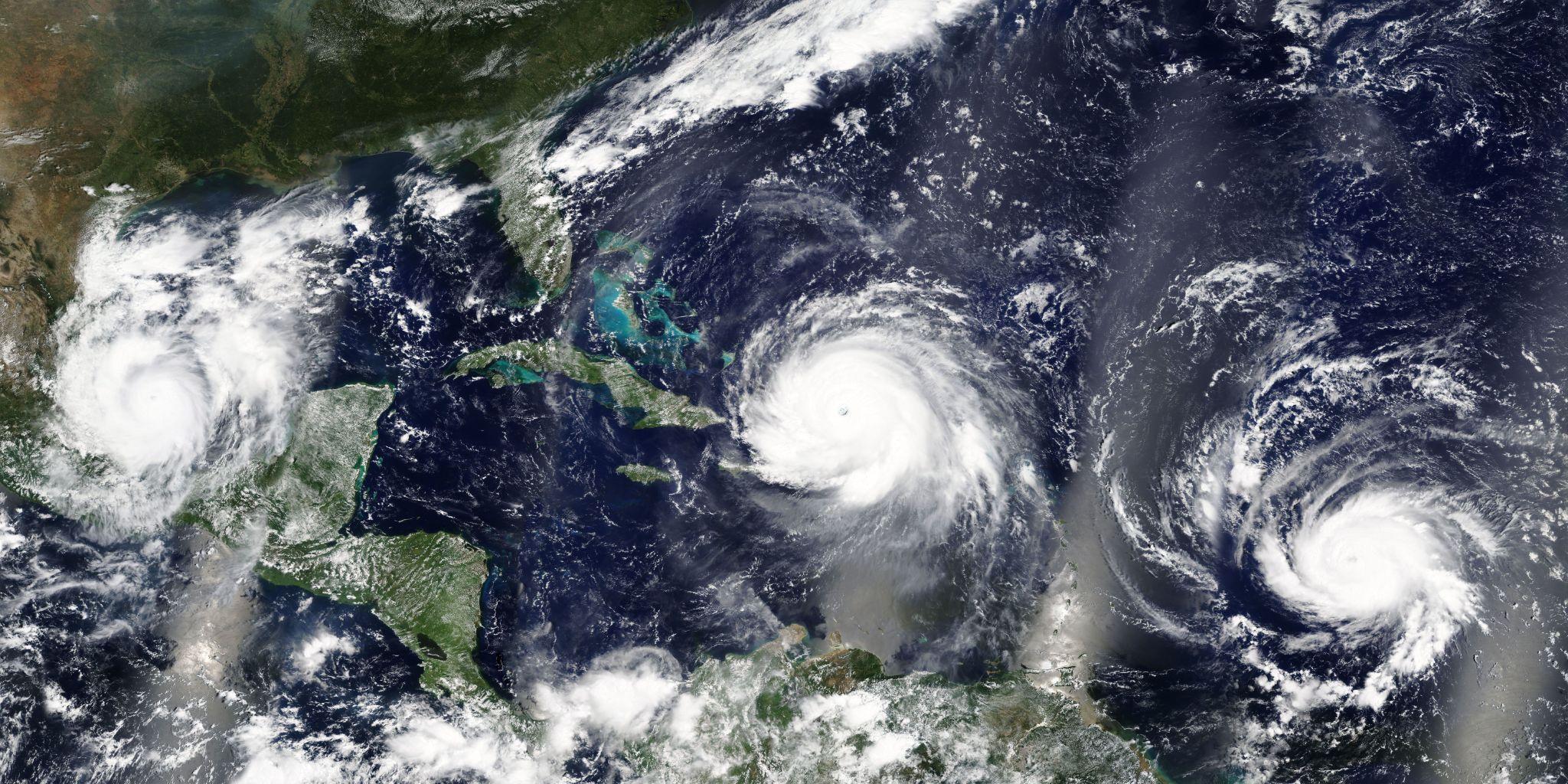 Opportunities
Implementation of OCG data strategy…what are our priorities?
Developing of metrics (measures) to track and clarify OCG network maturity and status
Consideration of ocean networks in WMO GBON
Observing technology development, assessment, and infusion across networks (System Evolution)
Improving engagement and feedback (e.g. UN Decade activities)
‹#›
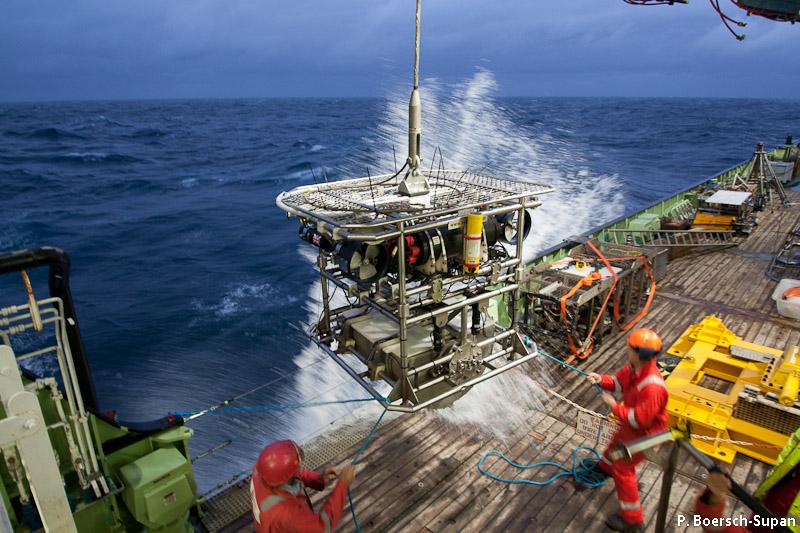 This Week and the Way Ahead
Celebrate successes!
Core business surrounding our foci remains critical
Enhance engagement with the Networks, and with the GOOS Panels, and network “users”
Significant opportunities for OCG and its networks!
Clear cross network dialogue on new opportunities, and our OCG foci priorities, also in identifying barriers to implementation
Help in communicating with/engaging with other groups in these communities
‹#›
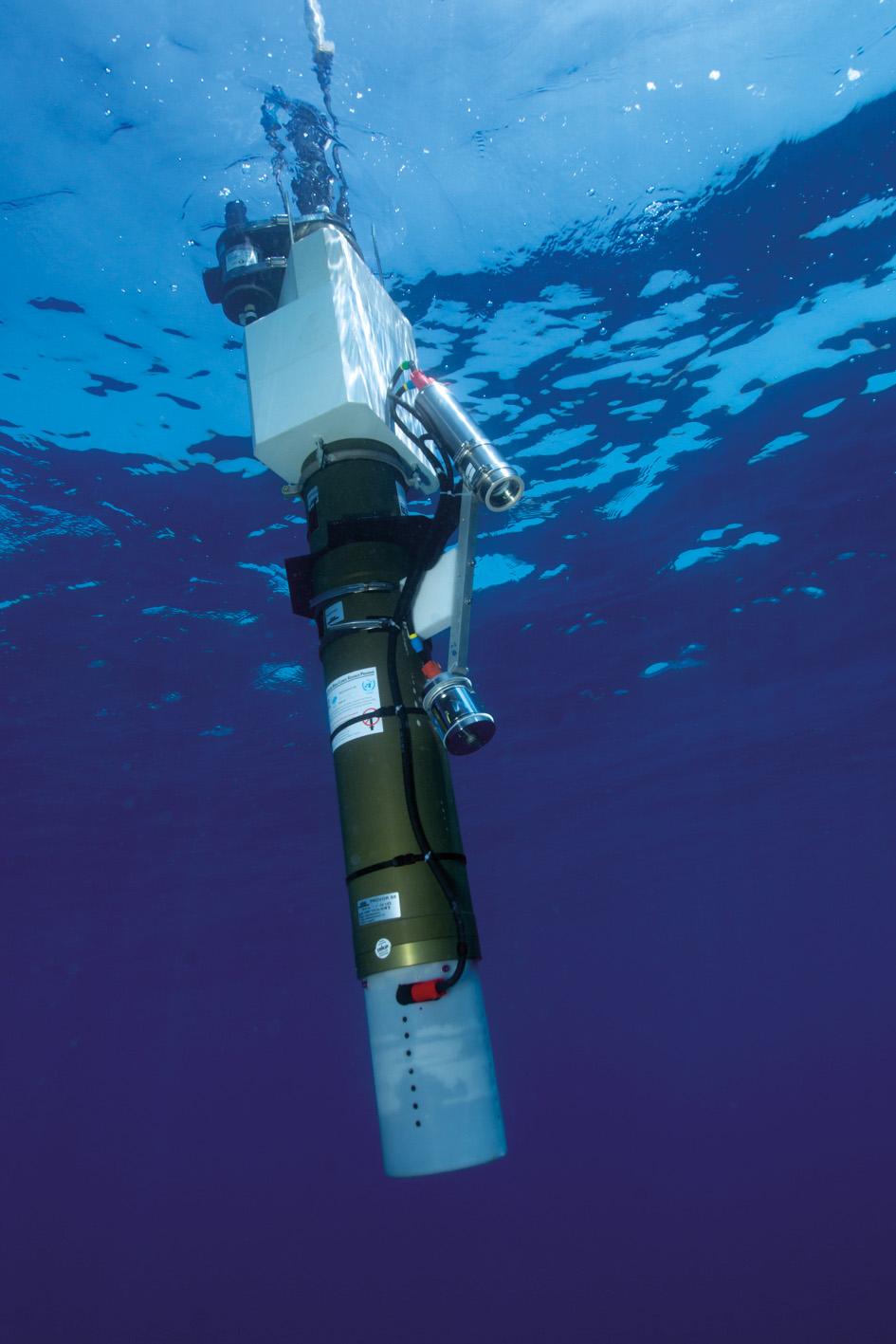 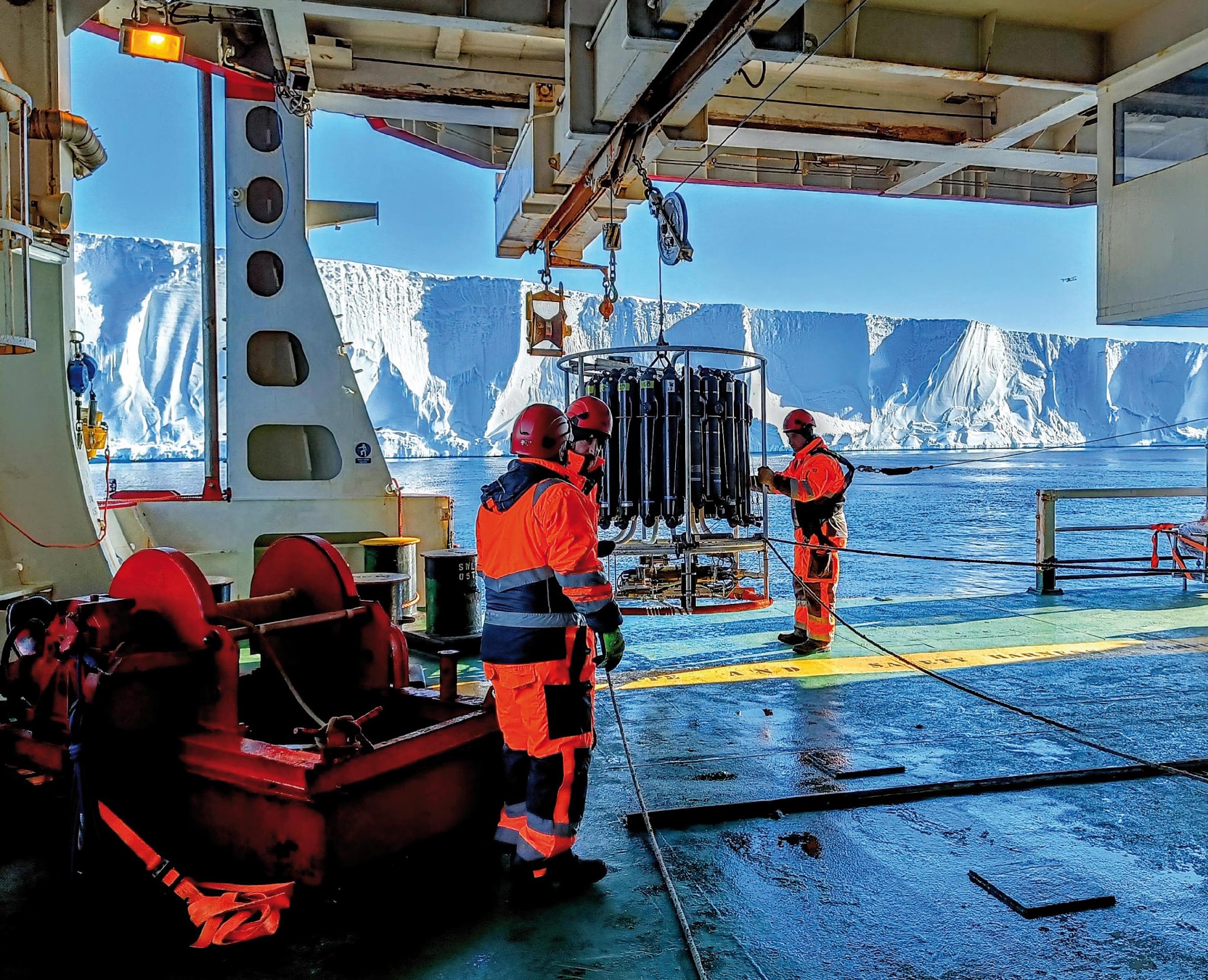 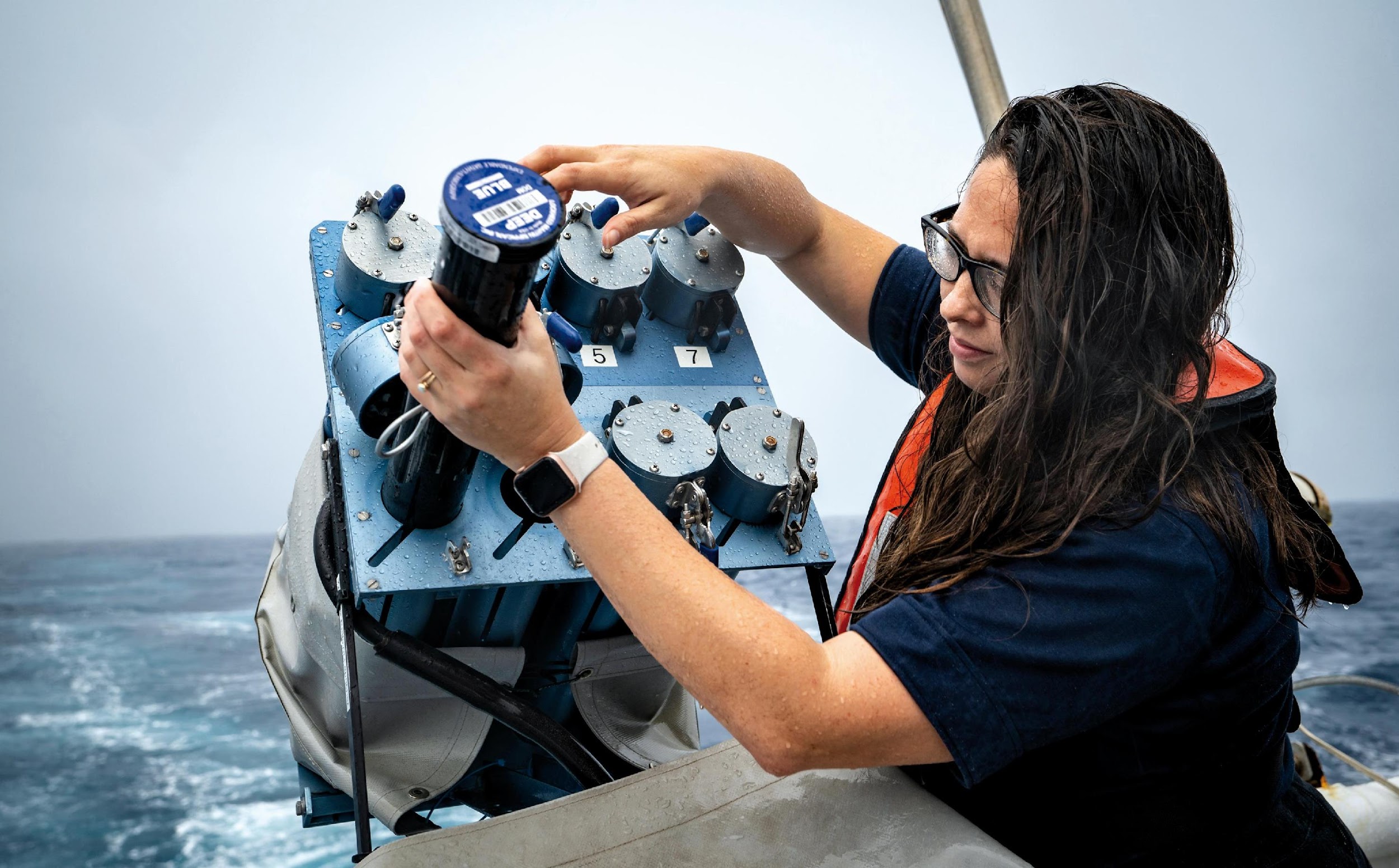 Thank you
goosocean.org
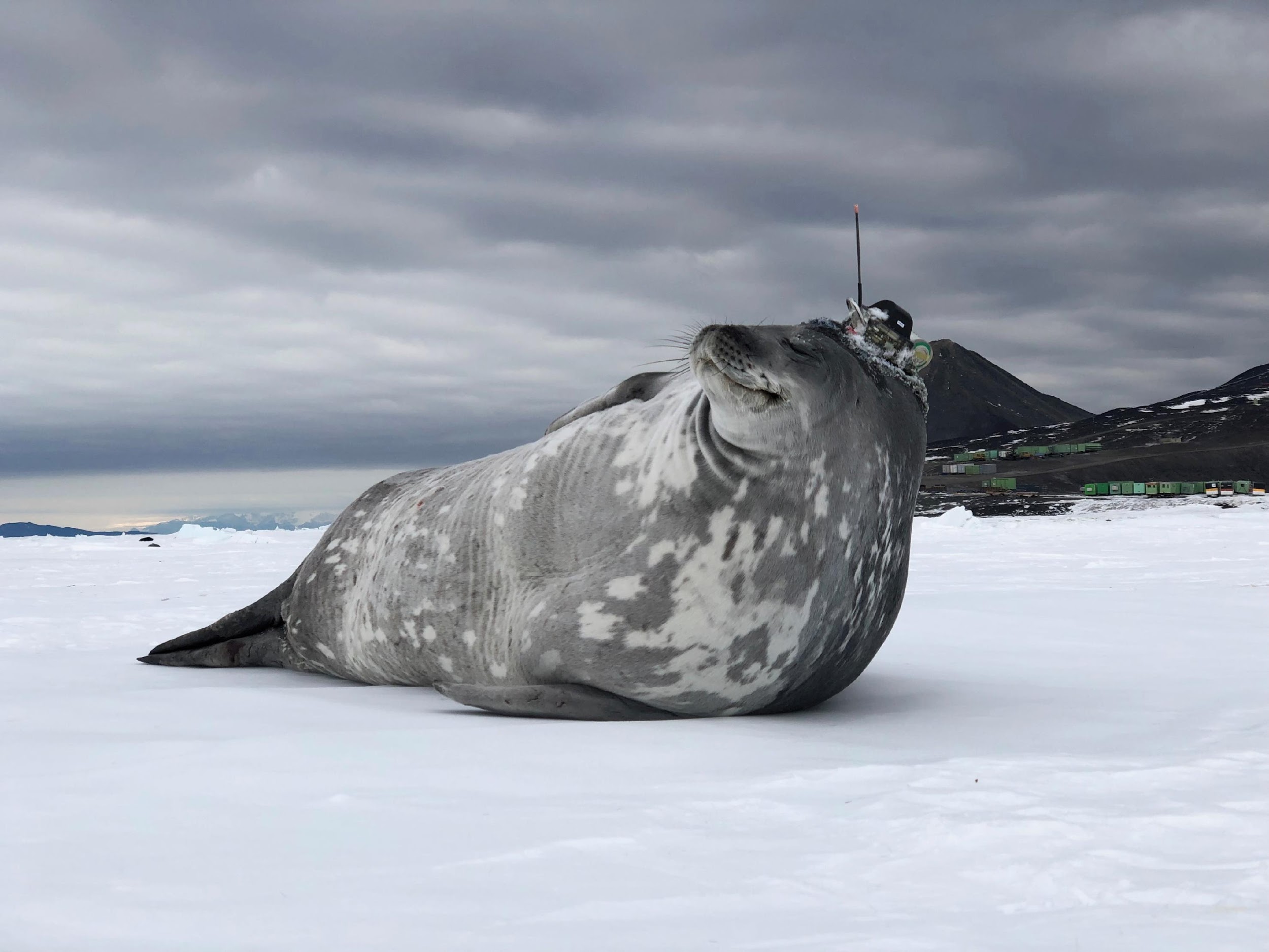 OCG-14 Actions Implementation
OCG-14 Action Implementation -2
OCG-14 Action Implementation -3
OCG-14 Action Implementation -4
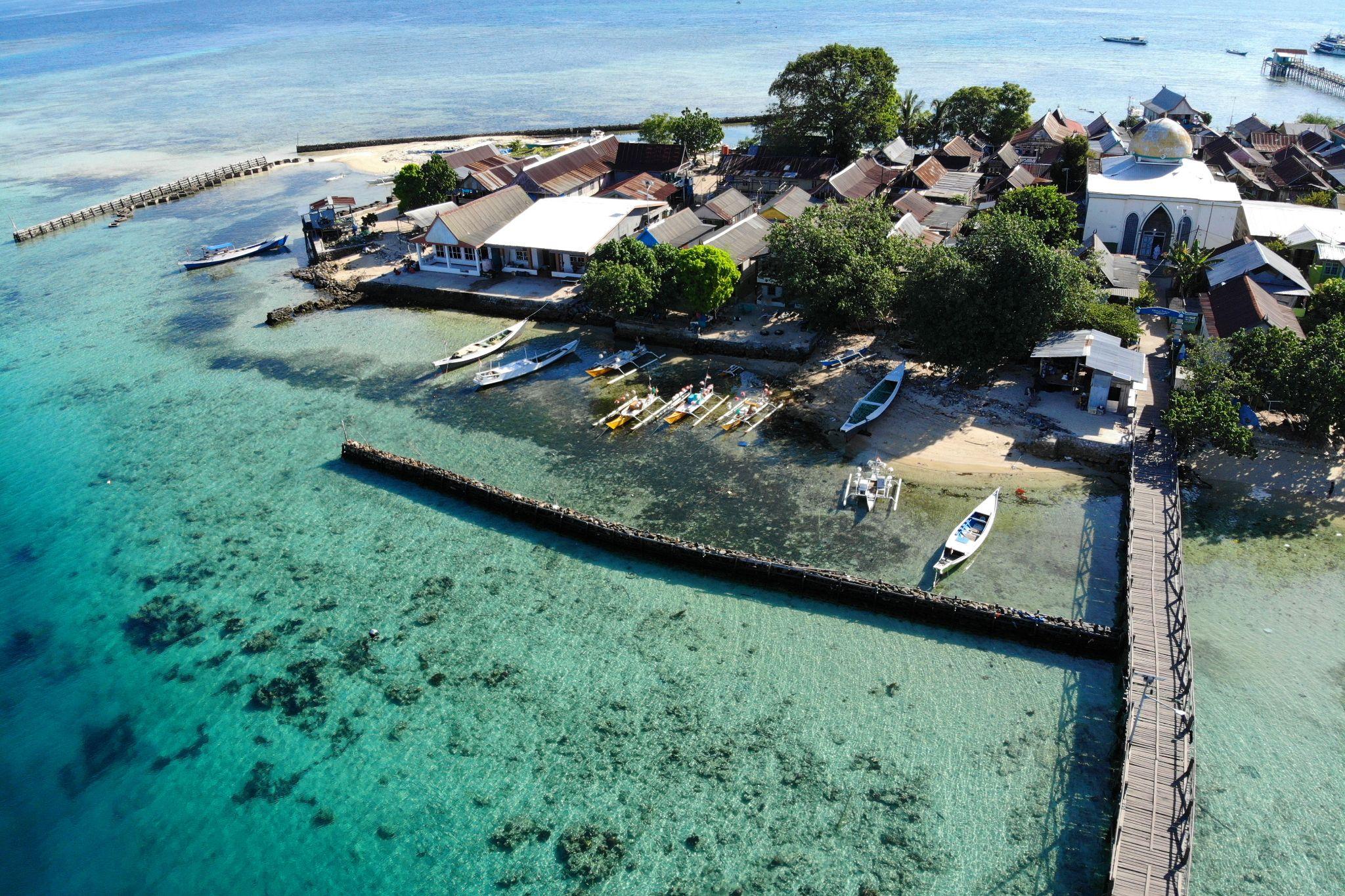 Highlights and Accomplishments (to be updated)
OCG led engagement with WMO in their RRR process. GOOS, ETOOFS, OOPC, and potentially BGC Panel will now have stronger role in RRR and WMO Statements of Guidance
GOOS request to be considered in WMO GBON (approved by GOOS SC)
3 Emerging networks transitioning to mature status; engaged several new potential networks 
OCG Data implementation strategy under review with OCG networks
Progress on metadata standards across networks [OceanOPS]
‹#›
[Speaker Notes: 3 Emerging networks transitioning to mature status [AniBOS, OceanGliders, HF Radar]
Potential new networks interacting with OCG [Smart Cables, Ship based ocean time series, USV OASIS, Marine Debris]]
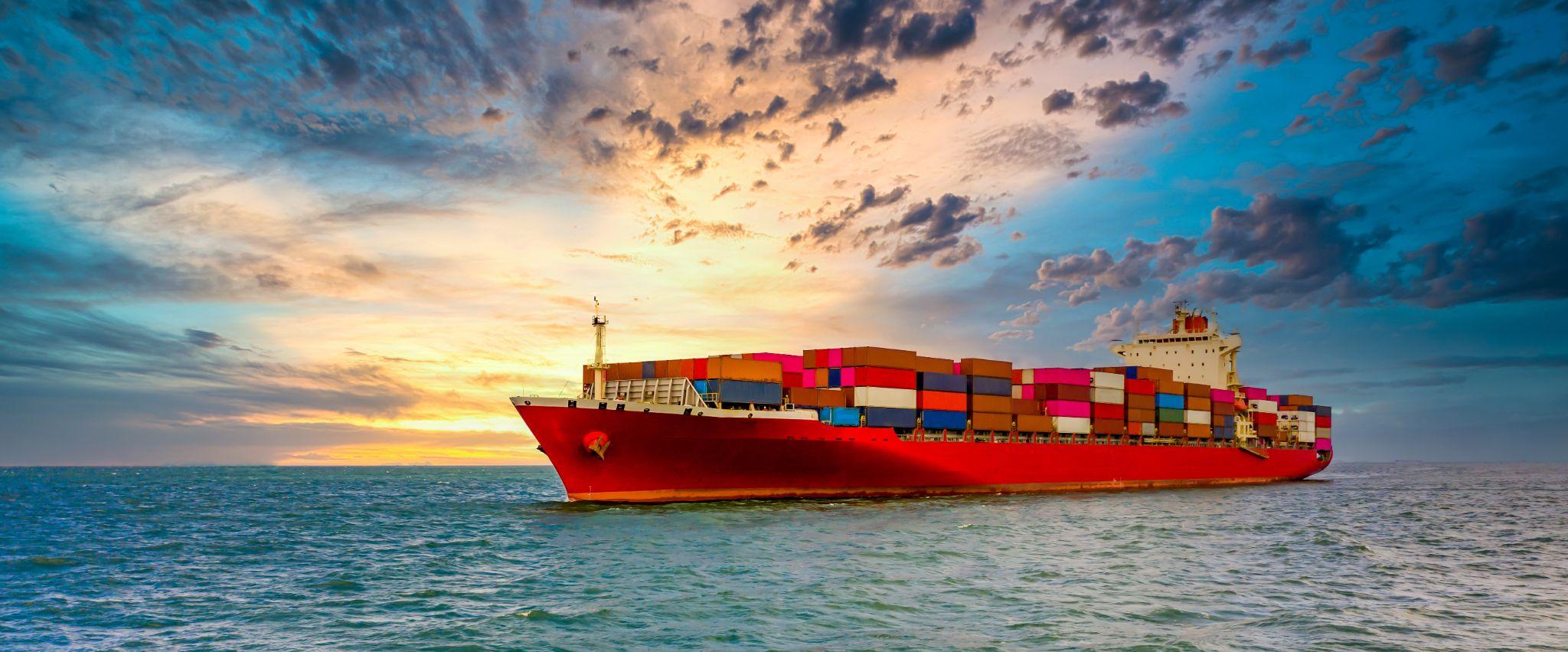 Continued!  (to be updated)
6 Best practices endorsed, 3+ in process
Report Card - moving cross GOOS [OCG/OceanOPS leading]
Published the OONJ Workshop Report (GOOS Report No. 246) 
Continued capacity development Webinar Series & in-person workshop in June
OceanOPS strategic plan on track
3 OCG Roundtables
‹#›
[Speaker Notes: 3 Emerging networks transitioning to mature status [AniBOS, OceanGliders, HF Radar]
Potential new networks interacting with OCG [Smart Cables, Ship based ocean time series, USV OASIS, Marine Debris]]
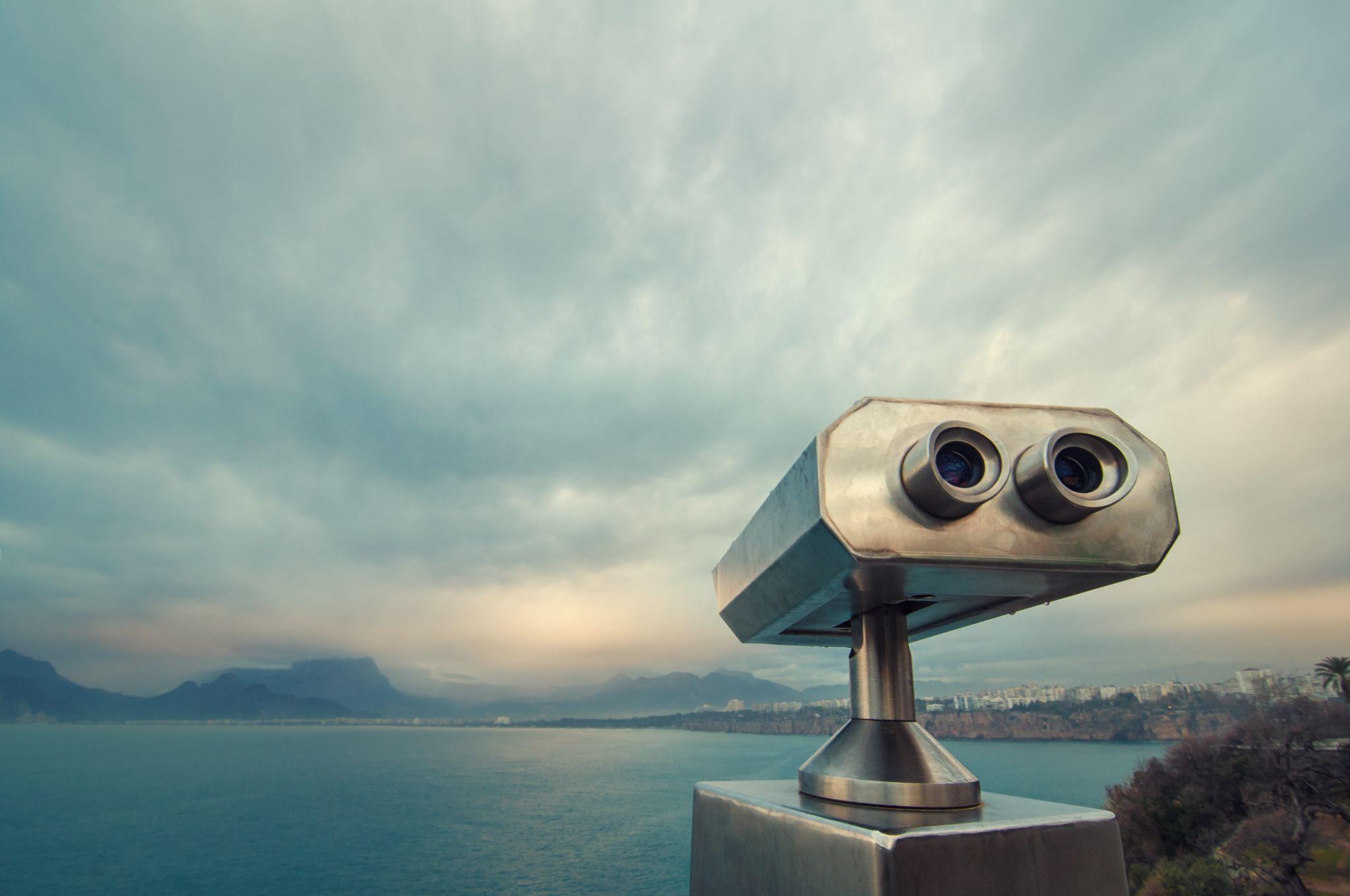 Potential actions  (to be updated)
Adoption of the OCG data strategy development, network reporting (eg via report card), & Best Practices
Networks, panels, and UND actions to work with modelers to catalyze studies for WMO Impacts Workshop in 2024. Do we need a complementary workshop to fill in gaps?
We need a process across GOOS to assess readiness and prioritize observing actions (e.g., new networks, invest in advancing TRLs).
Establish a Task Team to refine metrics of readiness and maturity of networks
‹#›
[Speaker Notes: MOU between GOOS and MBON and OBIS need to be renewed, Panel would like to propose the MOU that GOOS Exec can implement

The BioEco Panel co-chairs are currently discussing potential attendance at the GRA Forum (date still being decided but likley to be early 2024) to discuss emerging BioEco networks and to further facilitate uptake of BioEco EOVs into the GRAs.
https://obis.org/2016/12/15/goosgeobonobis/]